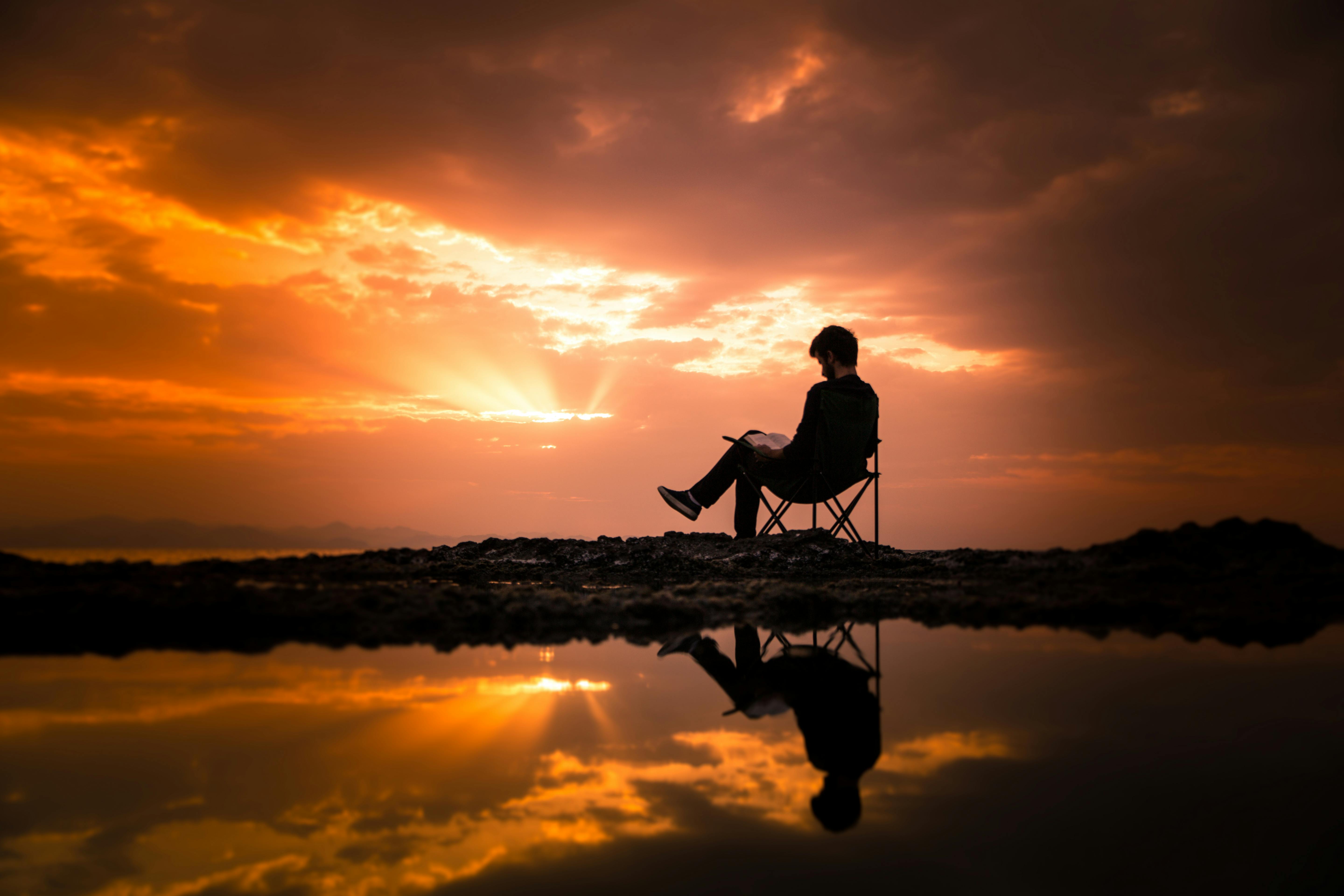 Novidades fresquinhas!
Estante do mês de março, 2023
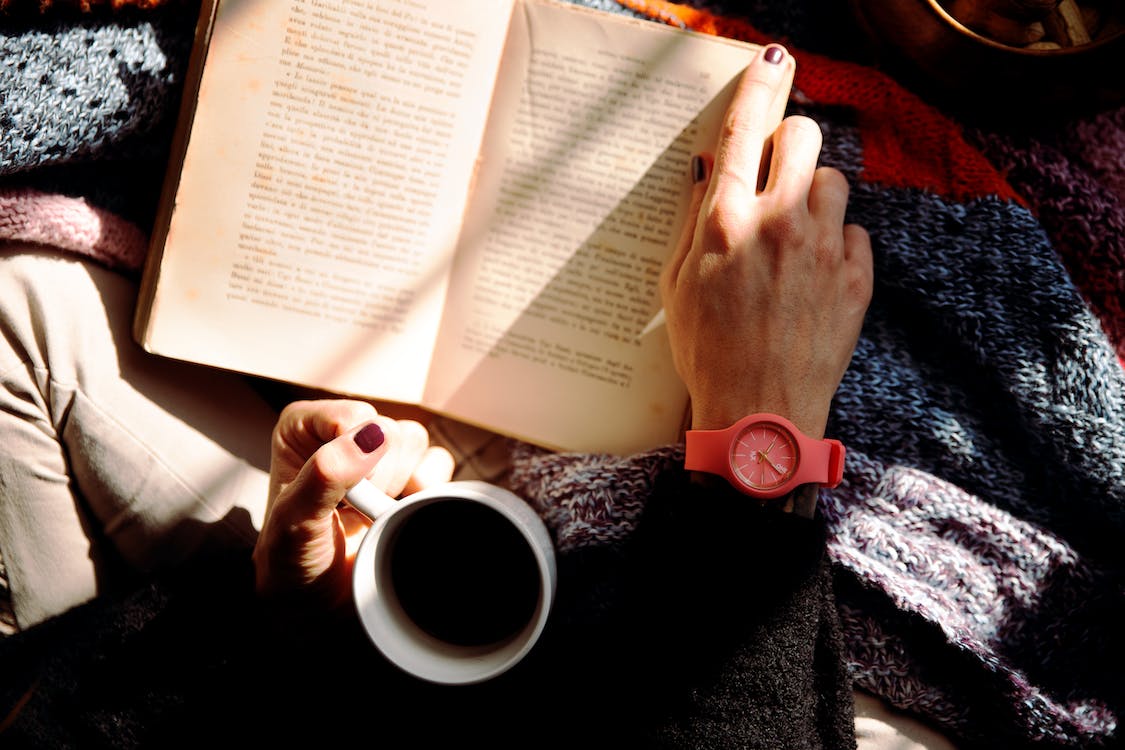 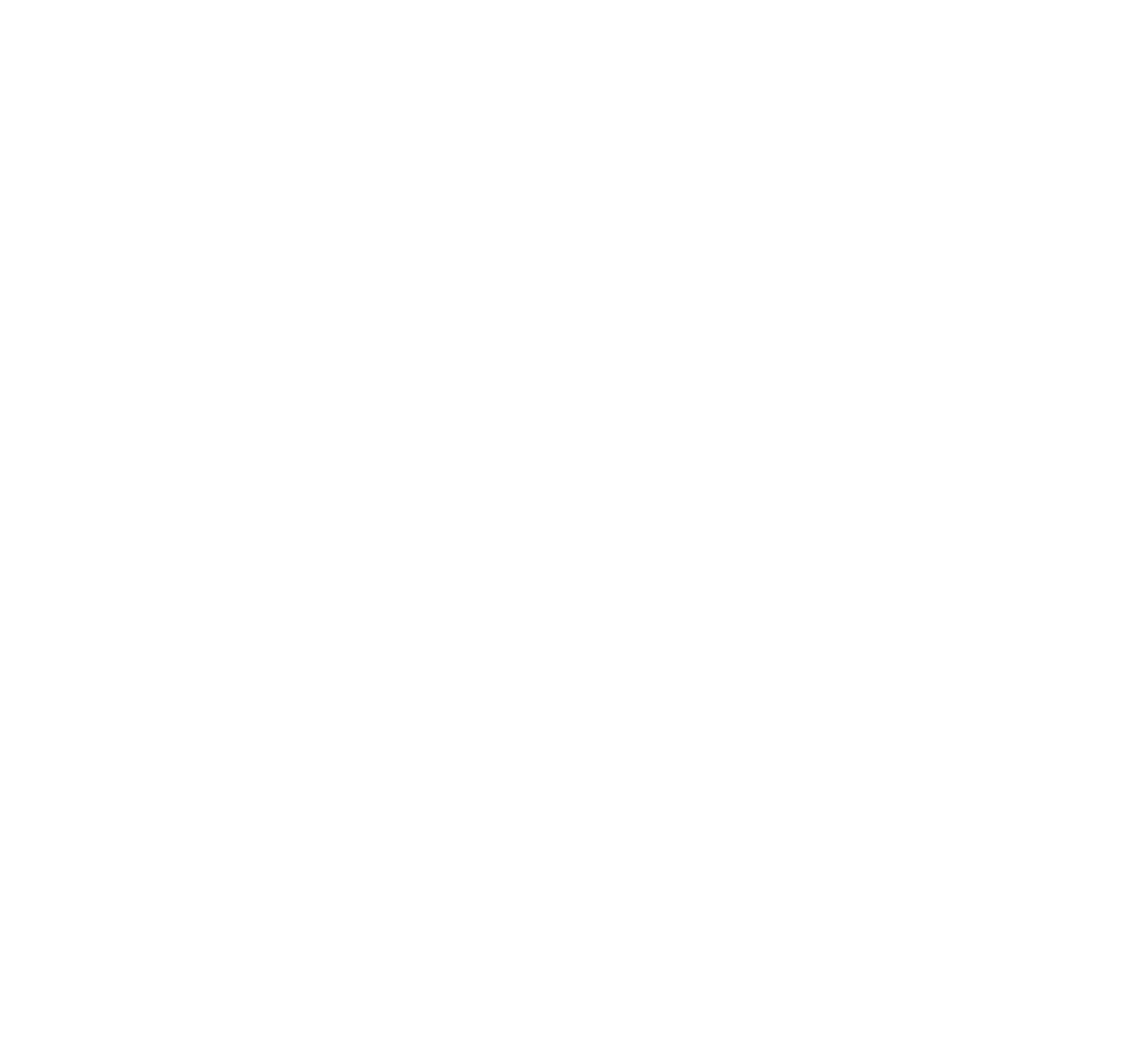 Agrupamento de escolas nº 2 de Serpa
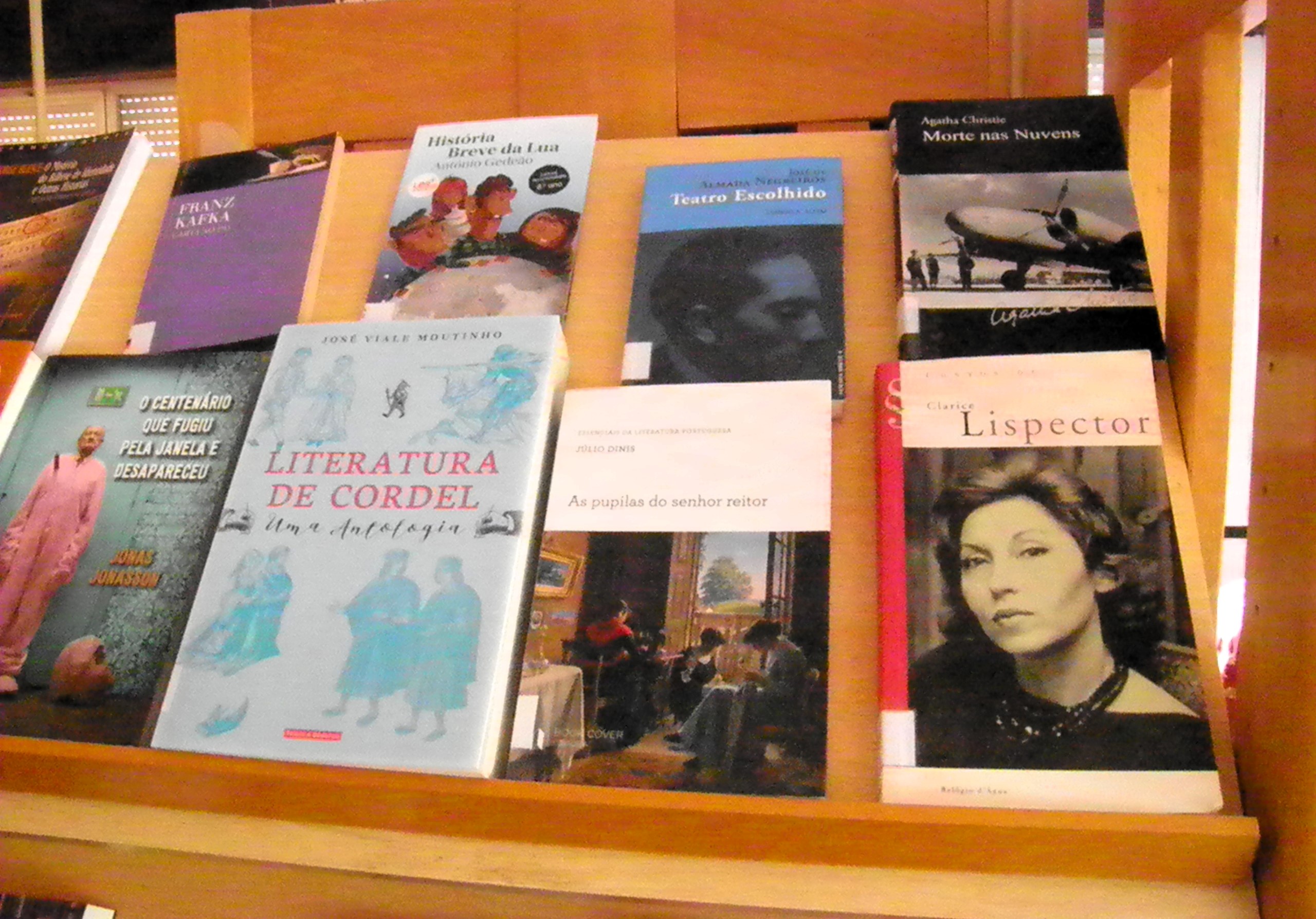 Sugestões para este mês
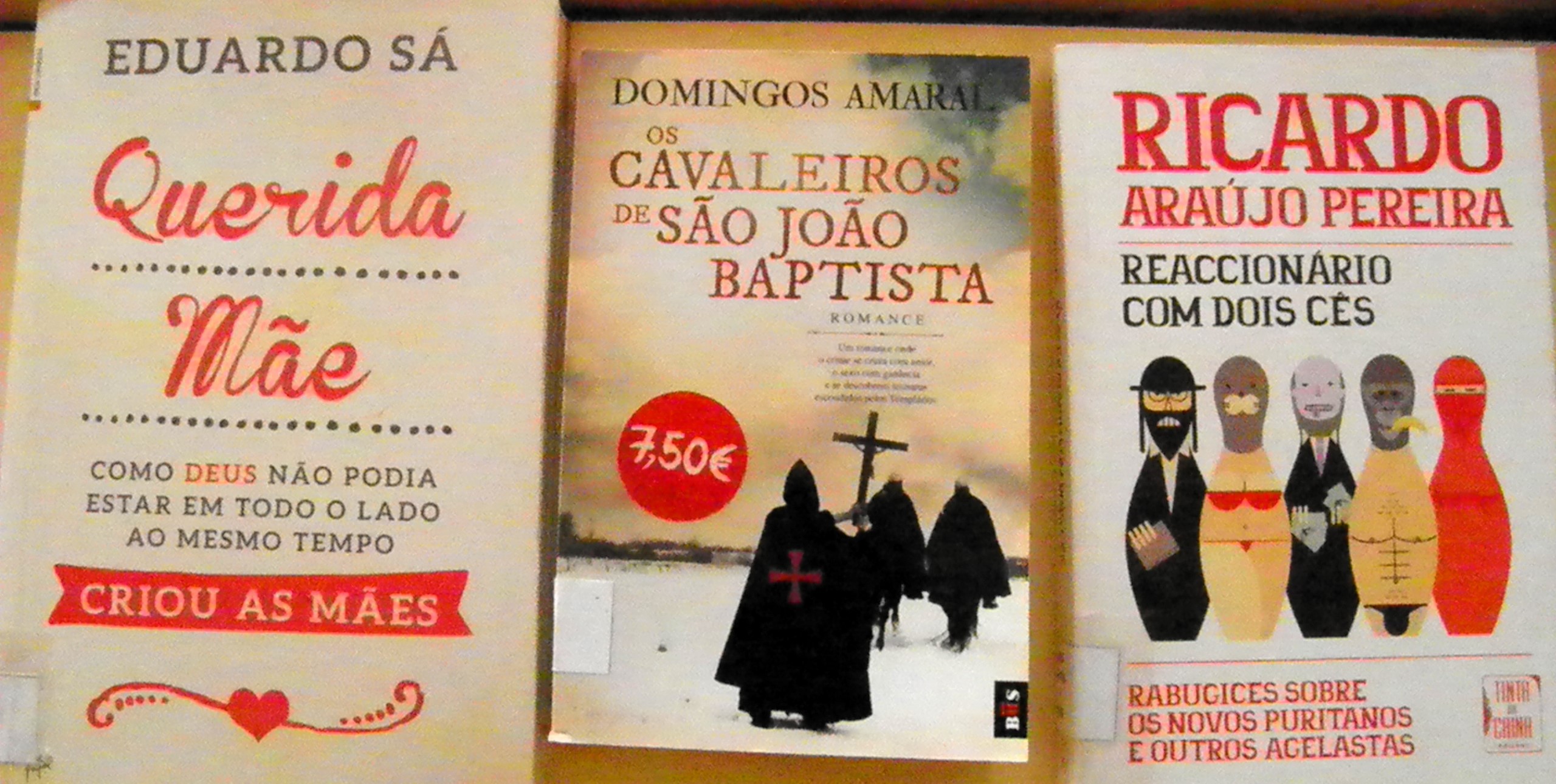 Sugestões para este mês
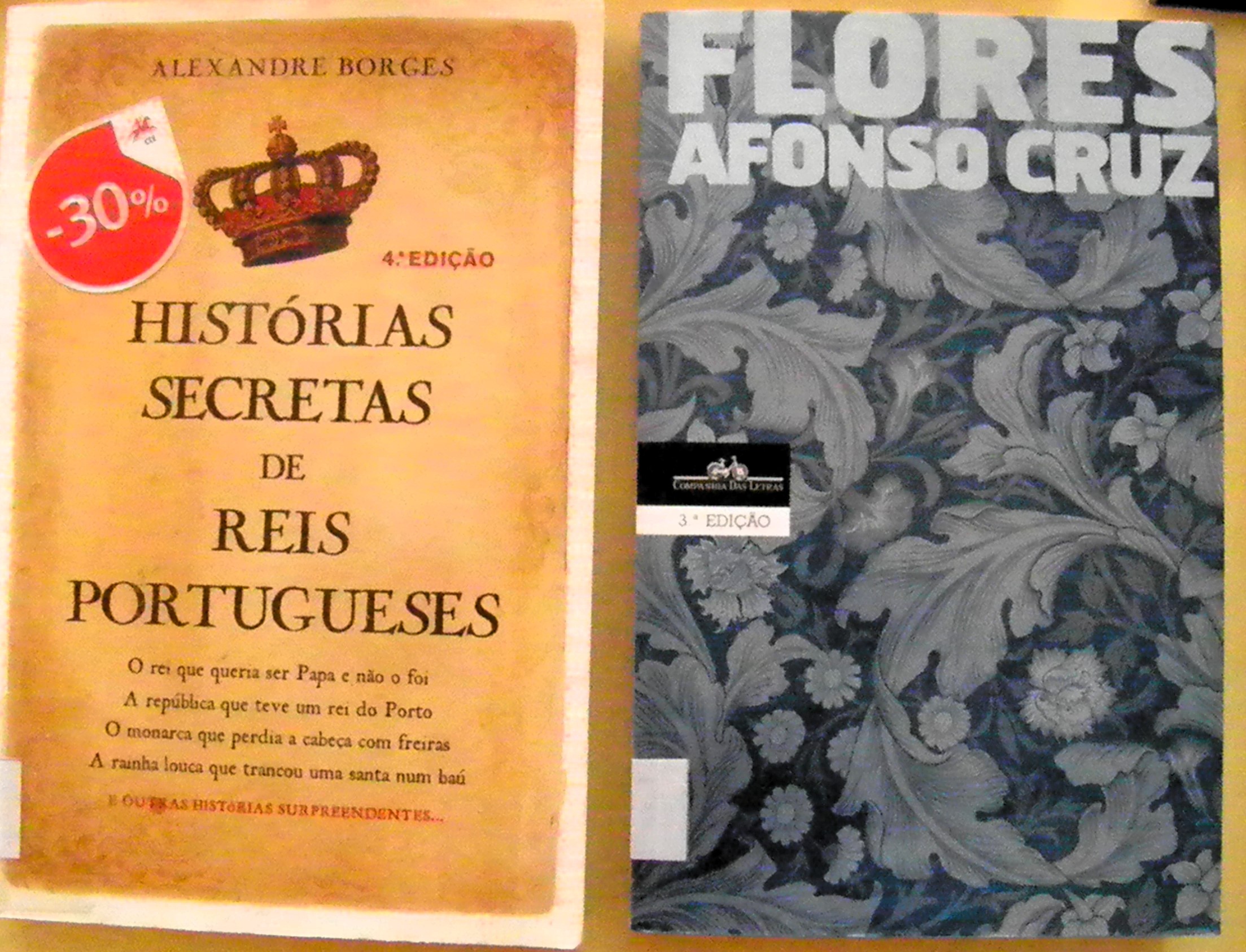 Sugestões para este mês
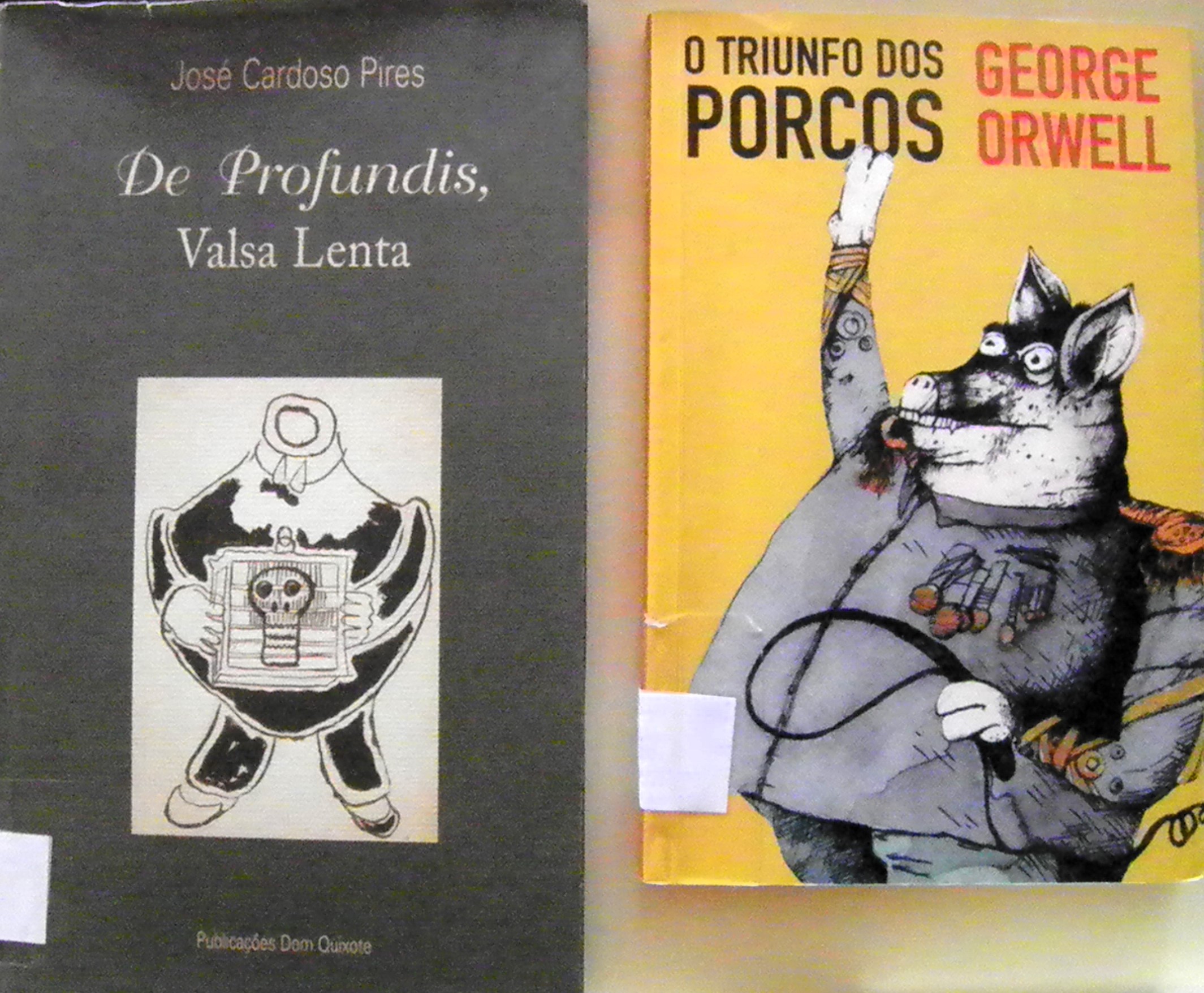 Sugestões para este mês
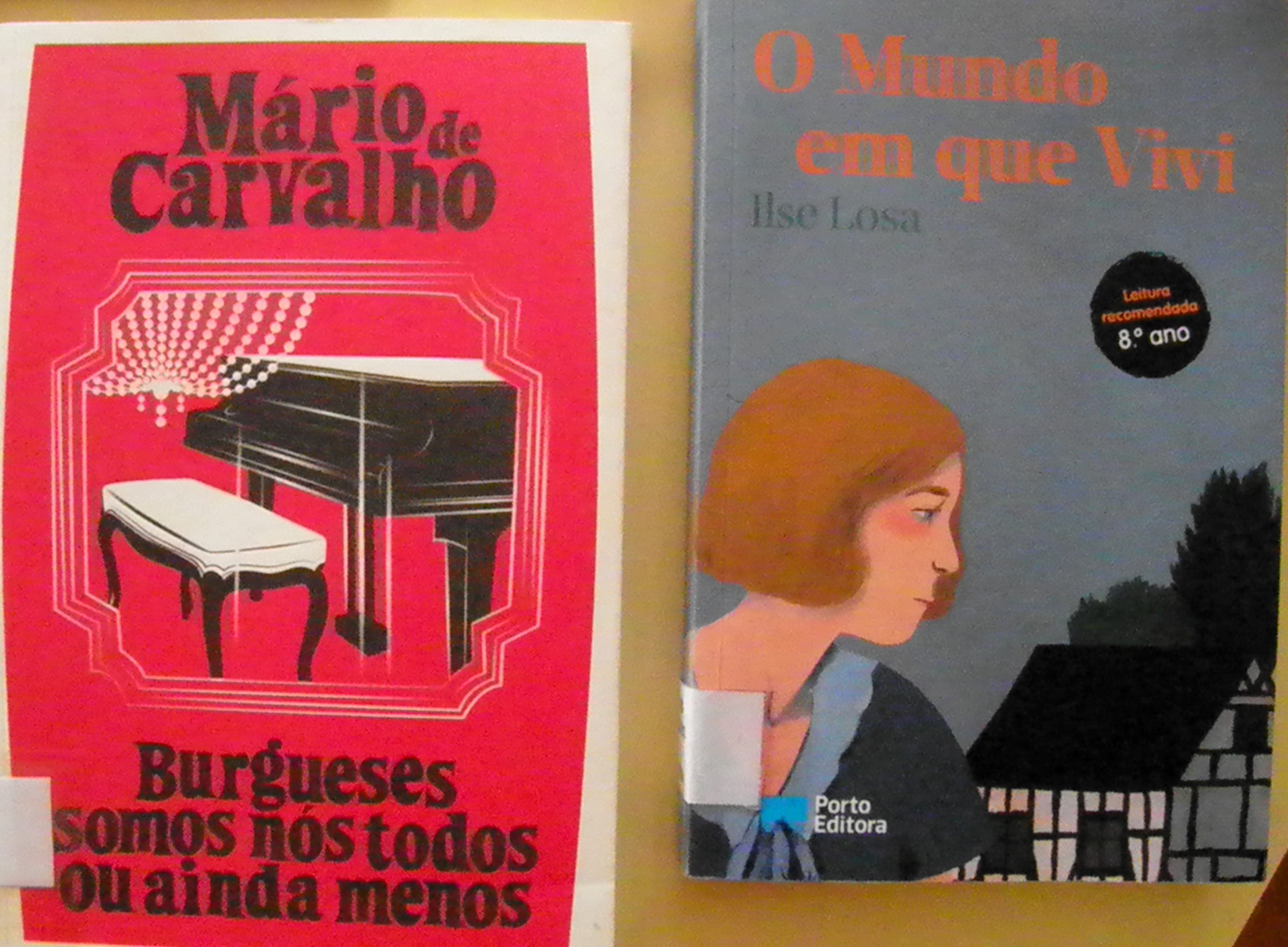 Sugestões para este mês
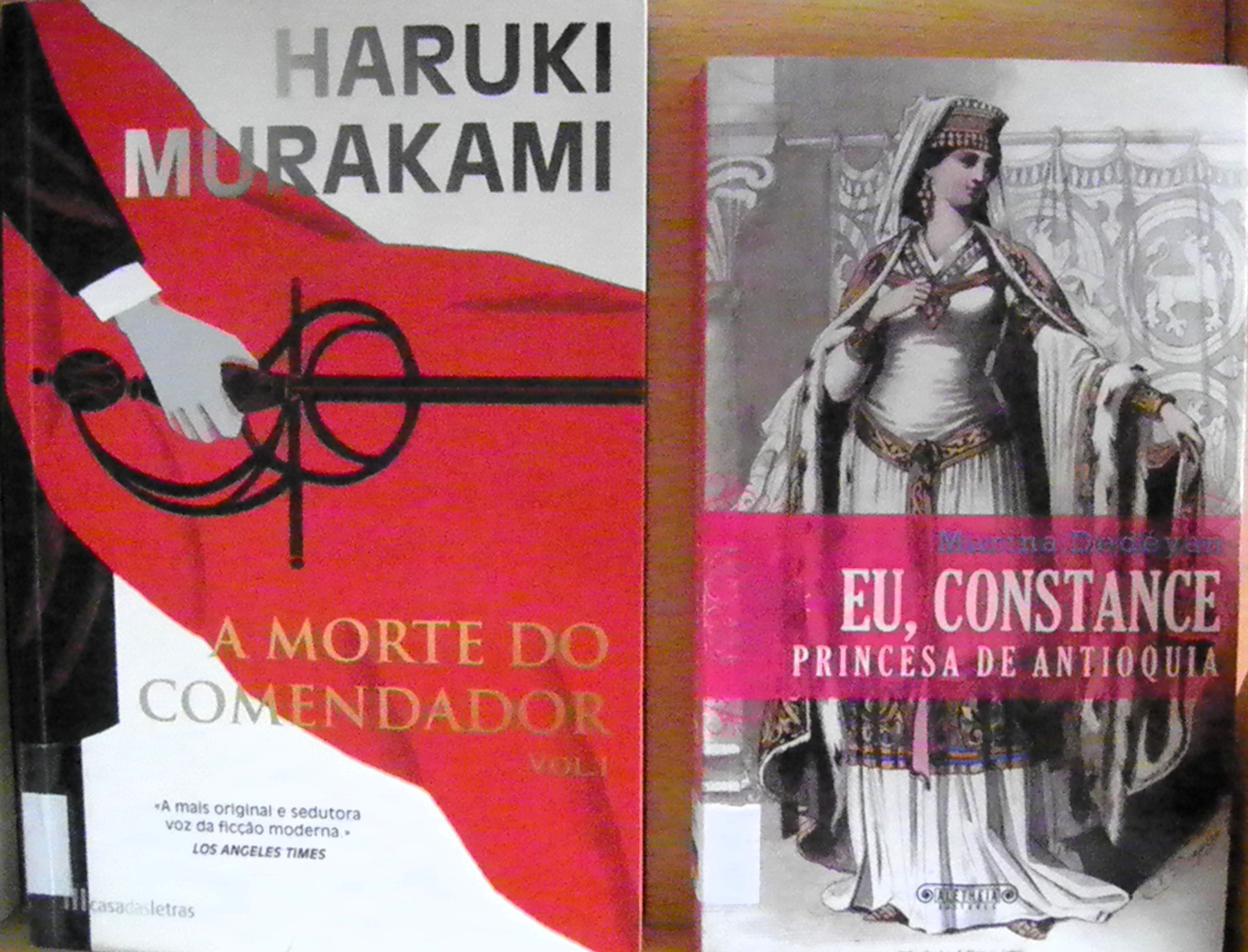 Sugestões para este mês
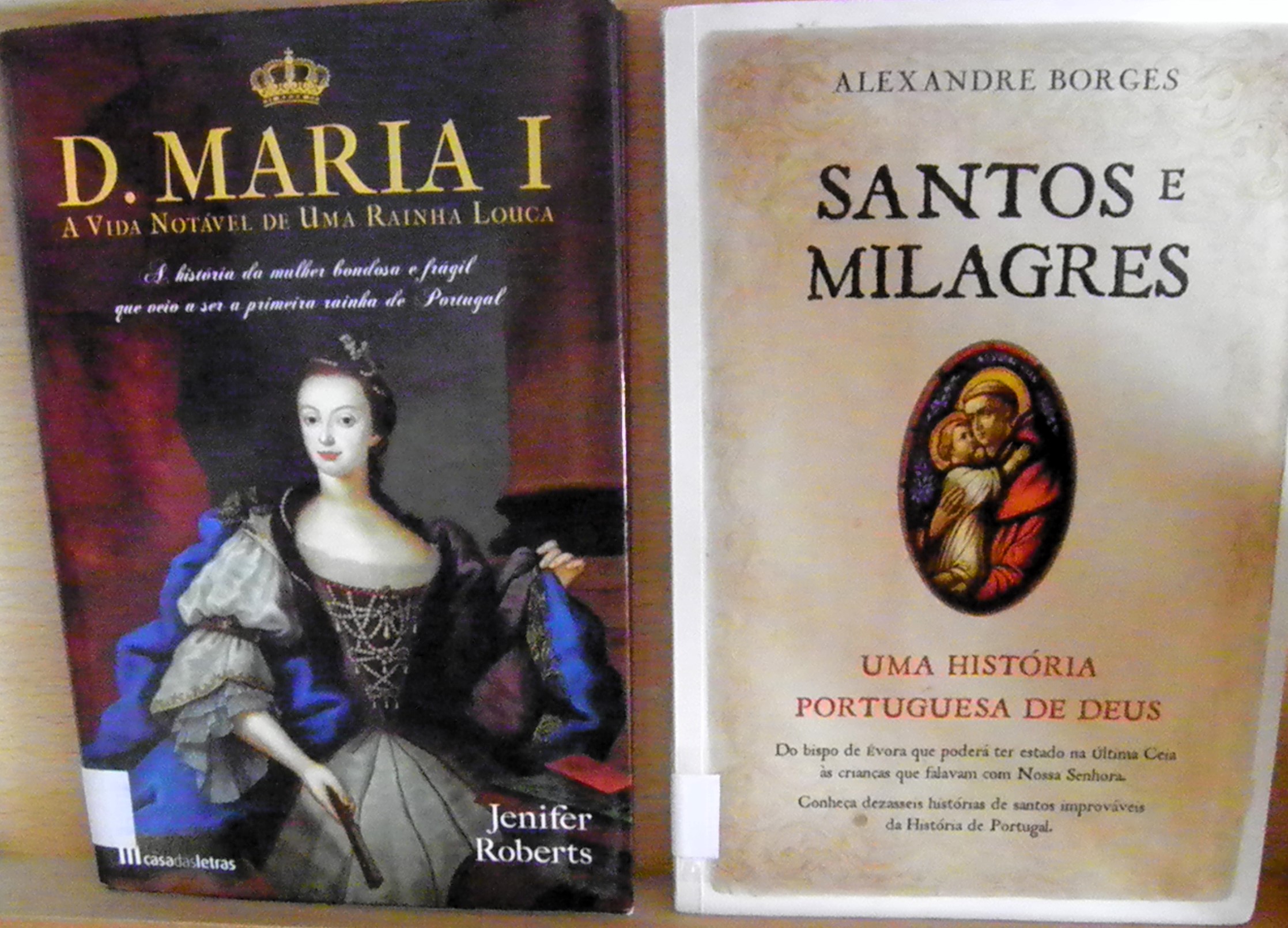 Sugestões para este mês
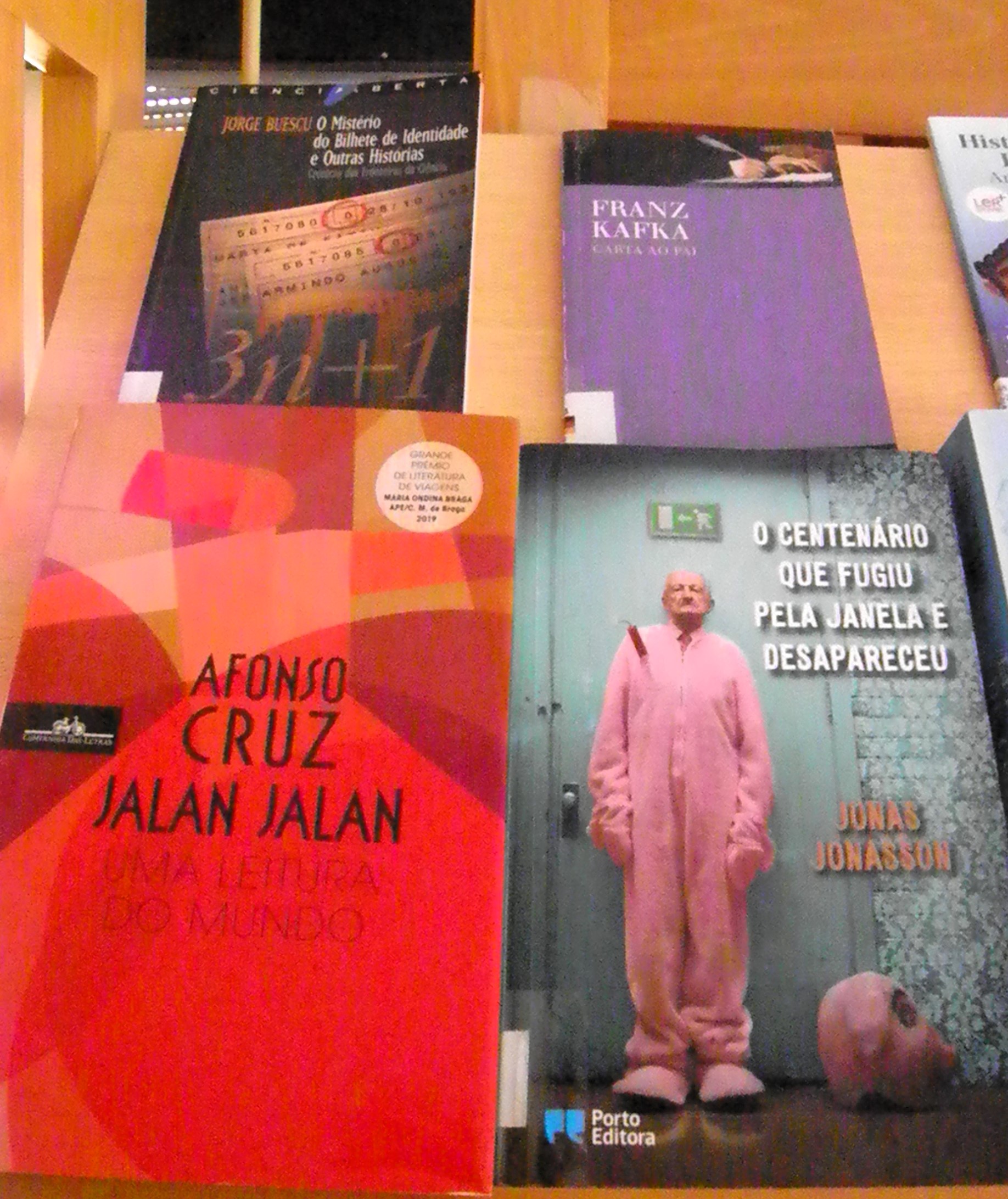 Sugestões para este mês
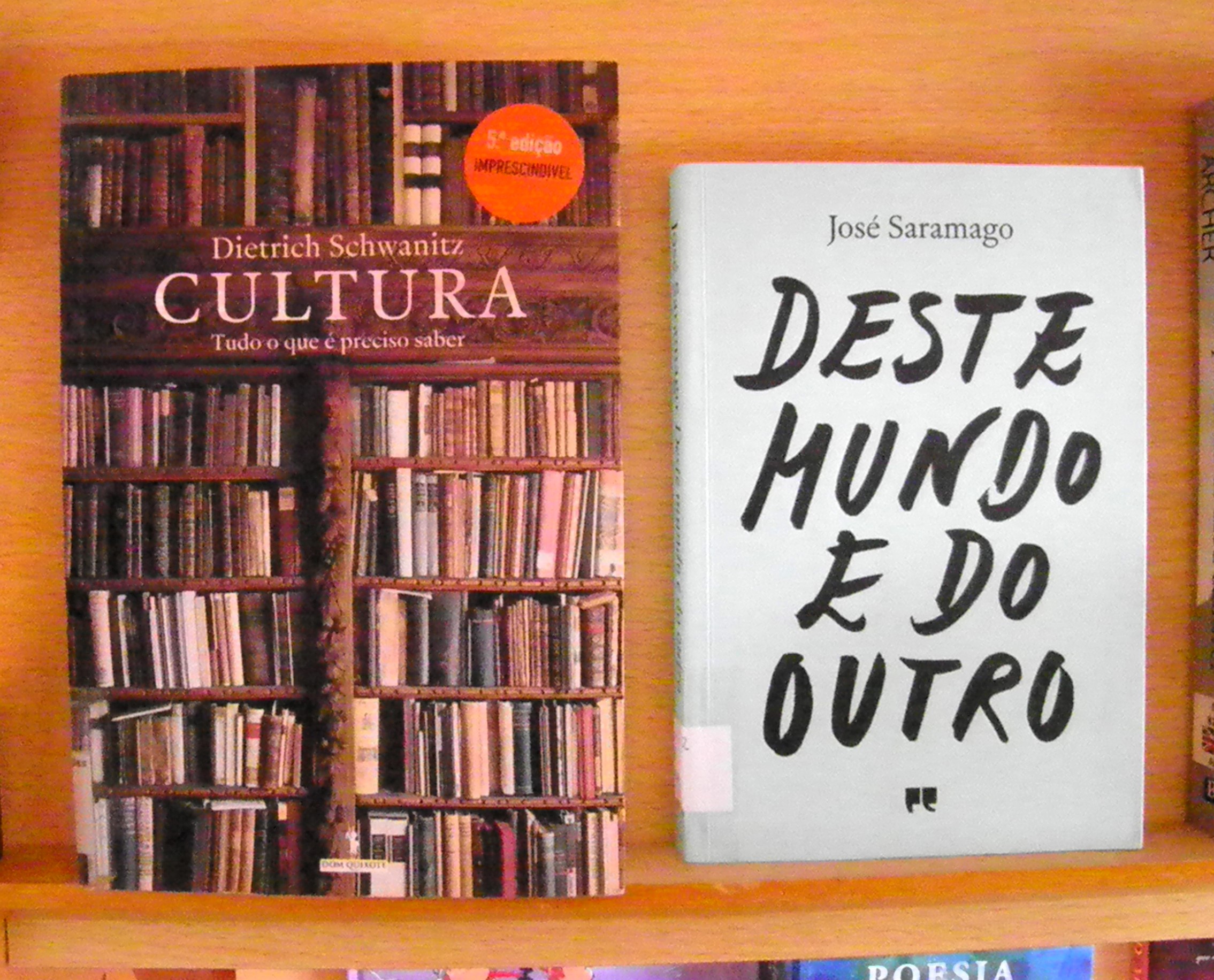 Sugestões para este mês
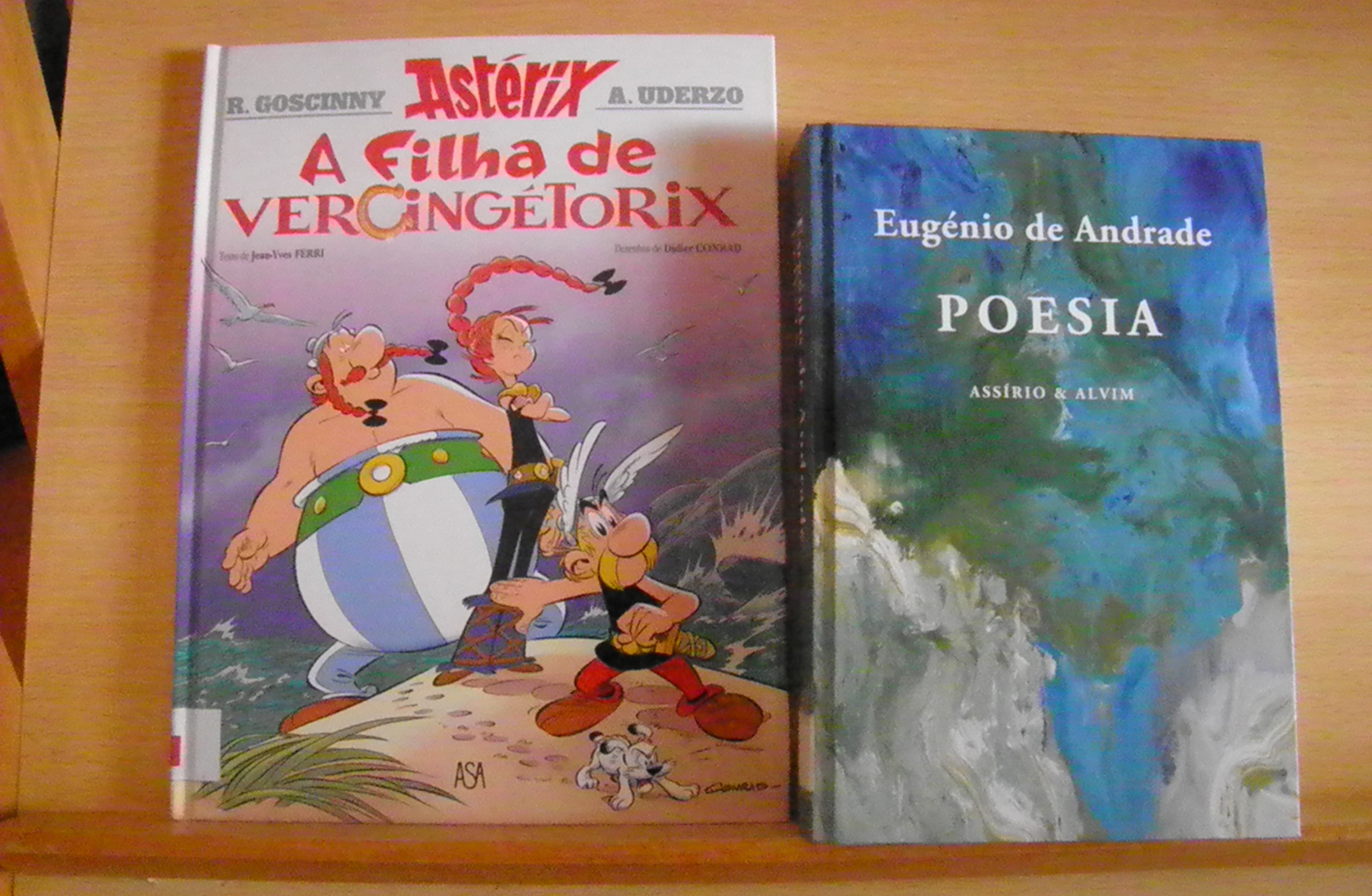 Sugestões para este mês
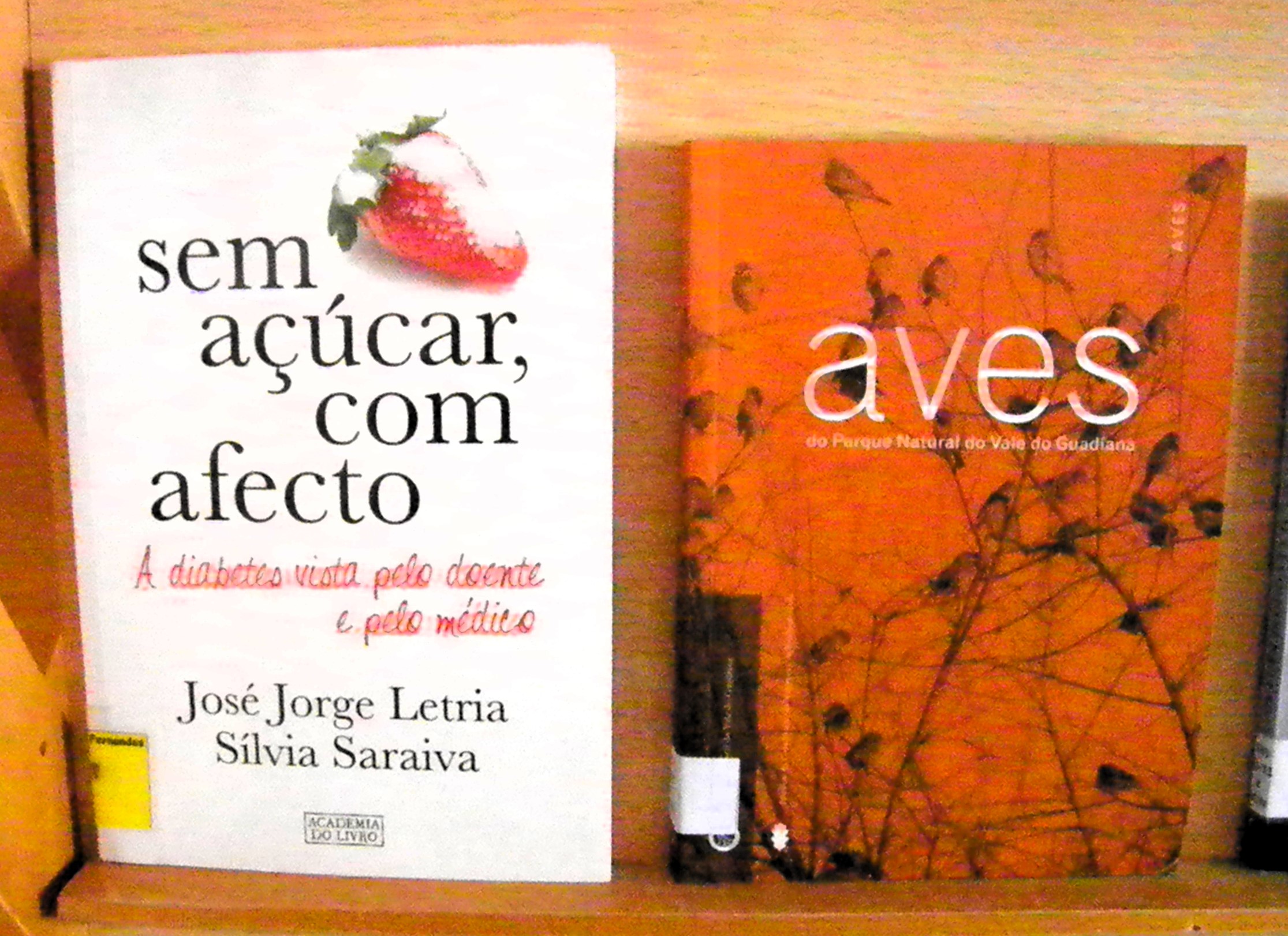 Sugestões para este mês
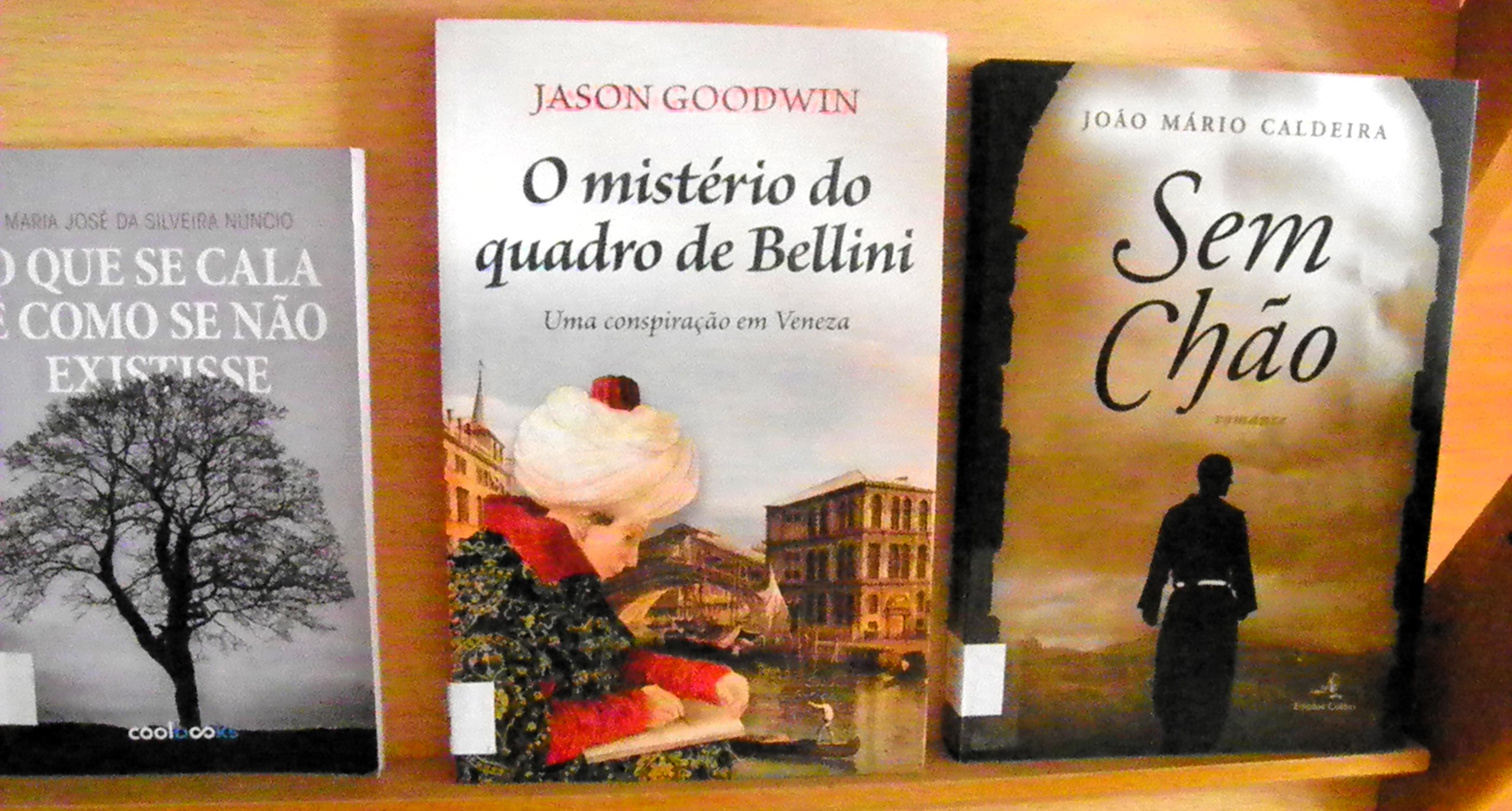 Sugestões para este mês
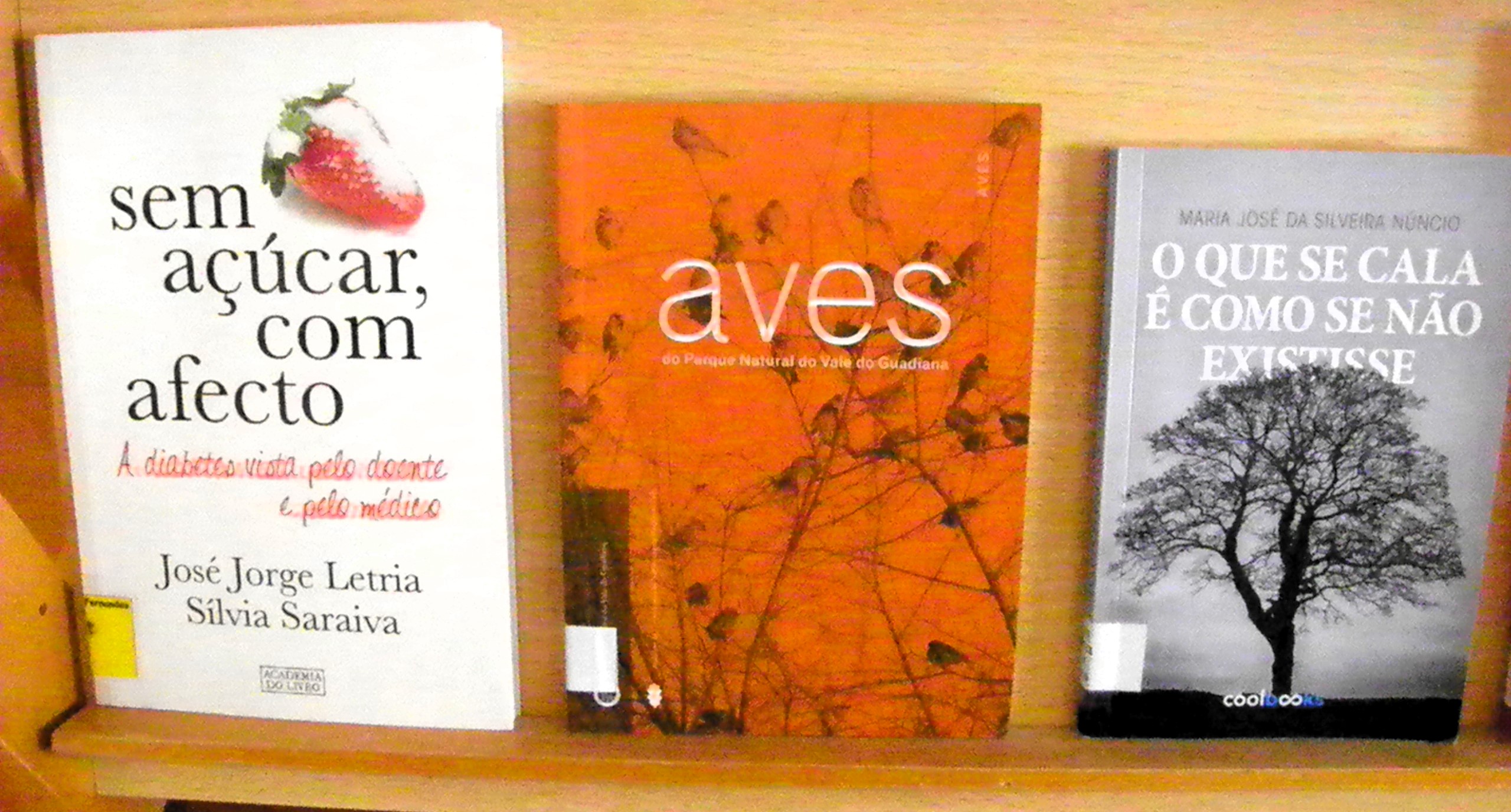 Sugestões para este mês
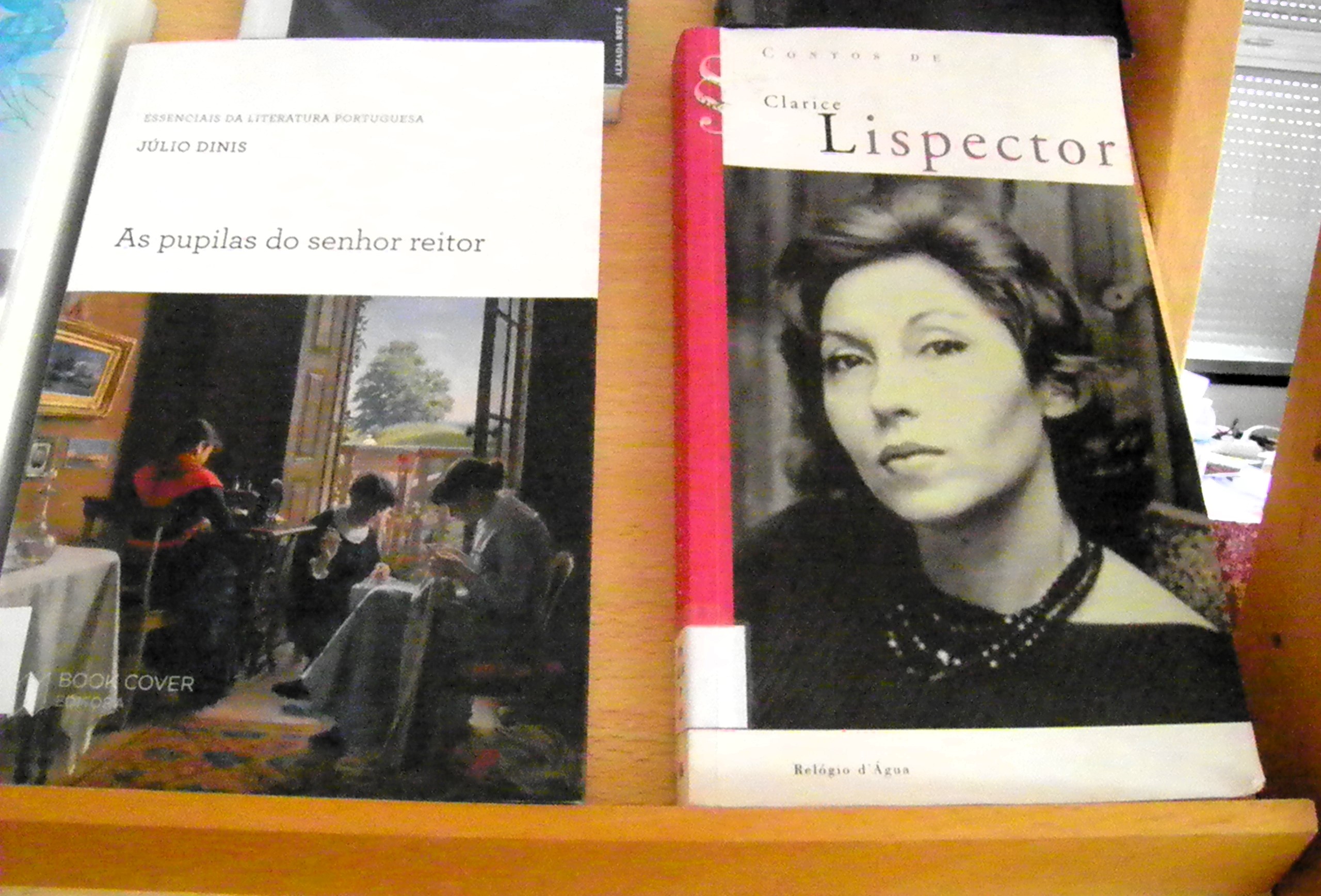 Sugestões para este mês
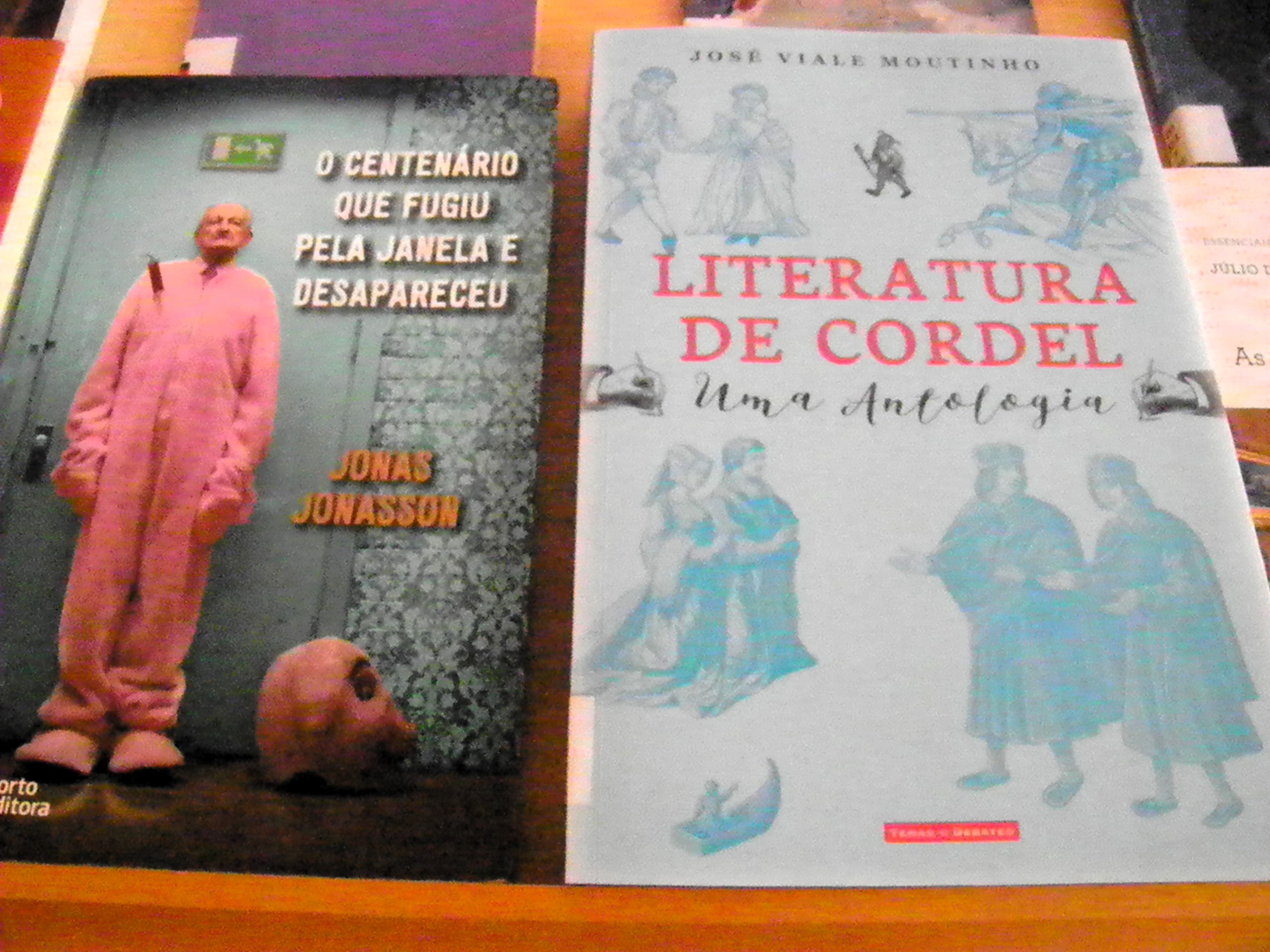 Sugestões para este mês
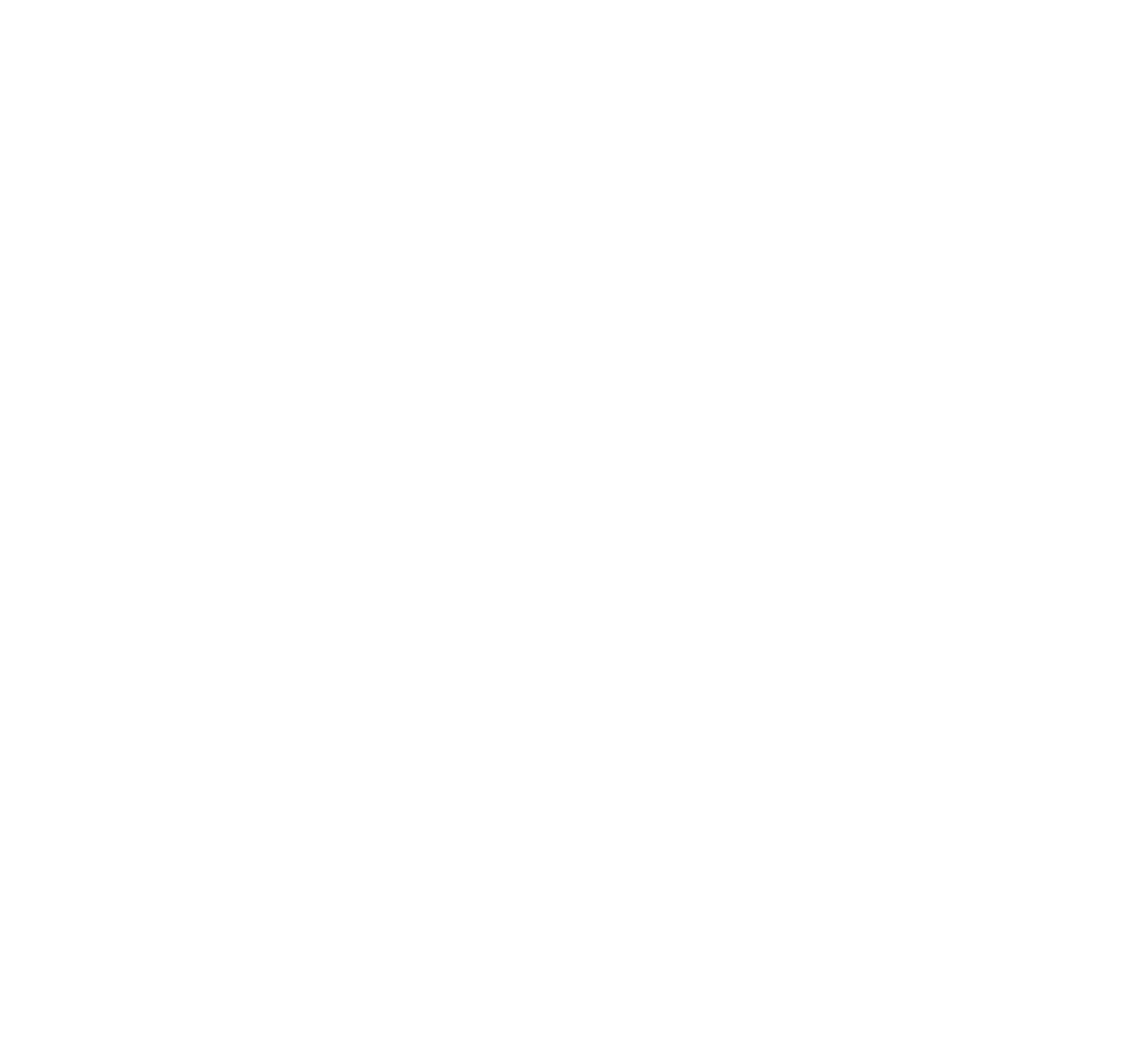 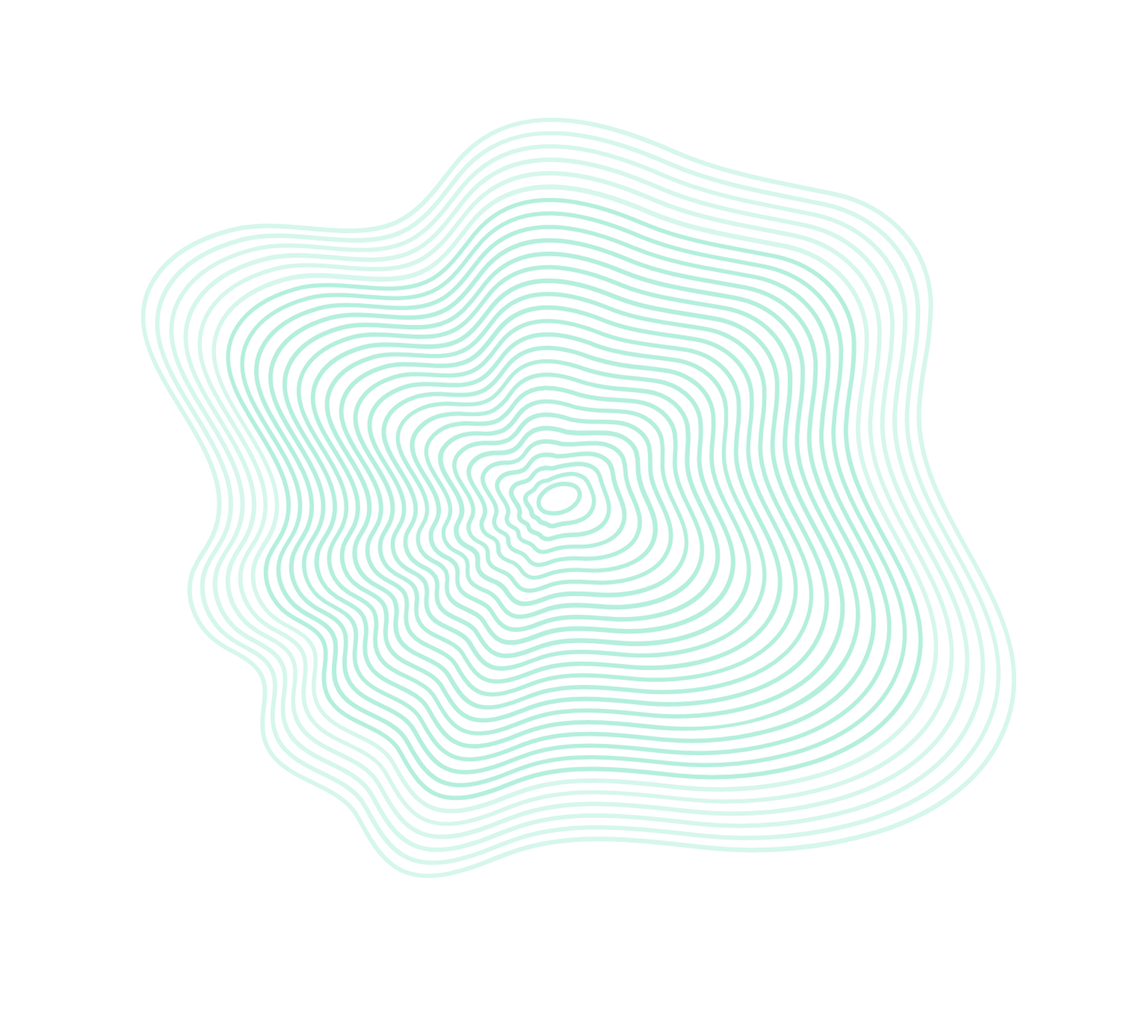 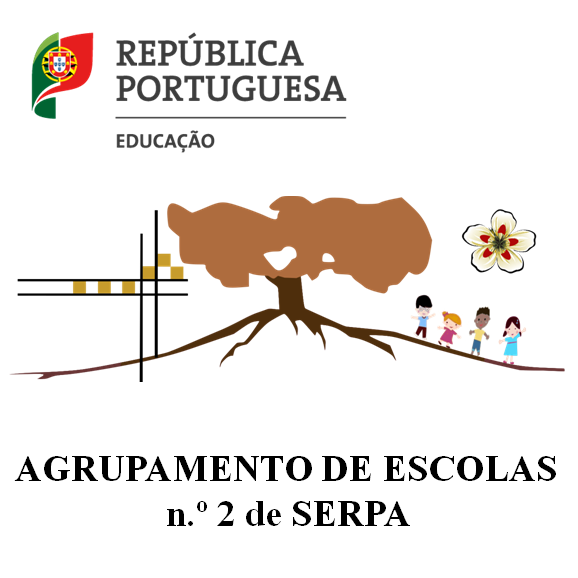 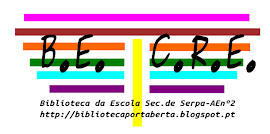 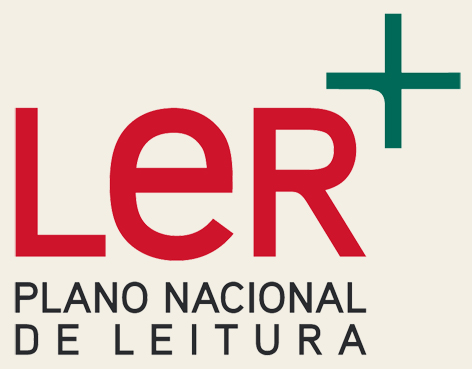 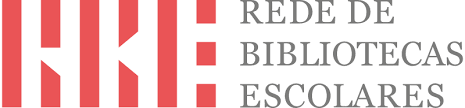 BECRE, março de 2024